SECRETARÍA AUXILIAR DE ASUNTOS FEDERALES
DEPARTAMENTO DE EDUCACIÓN
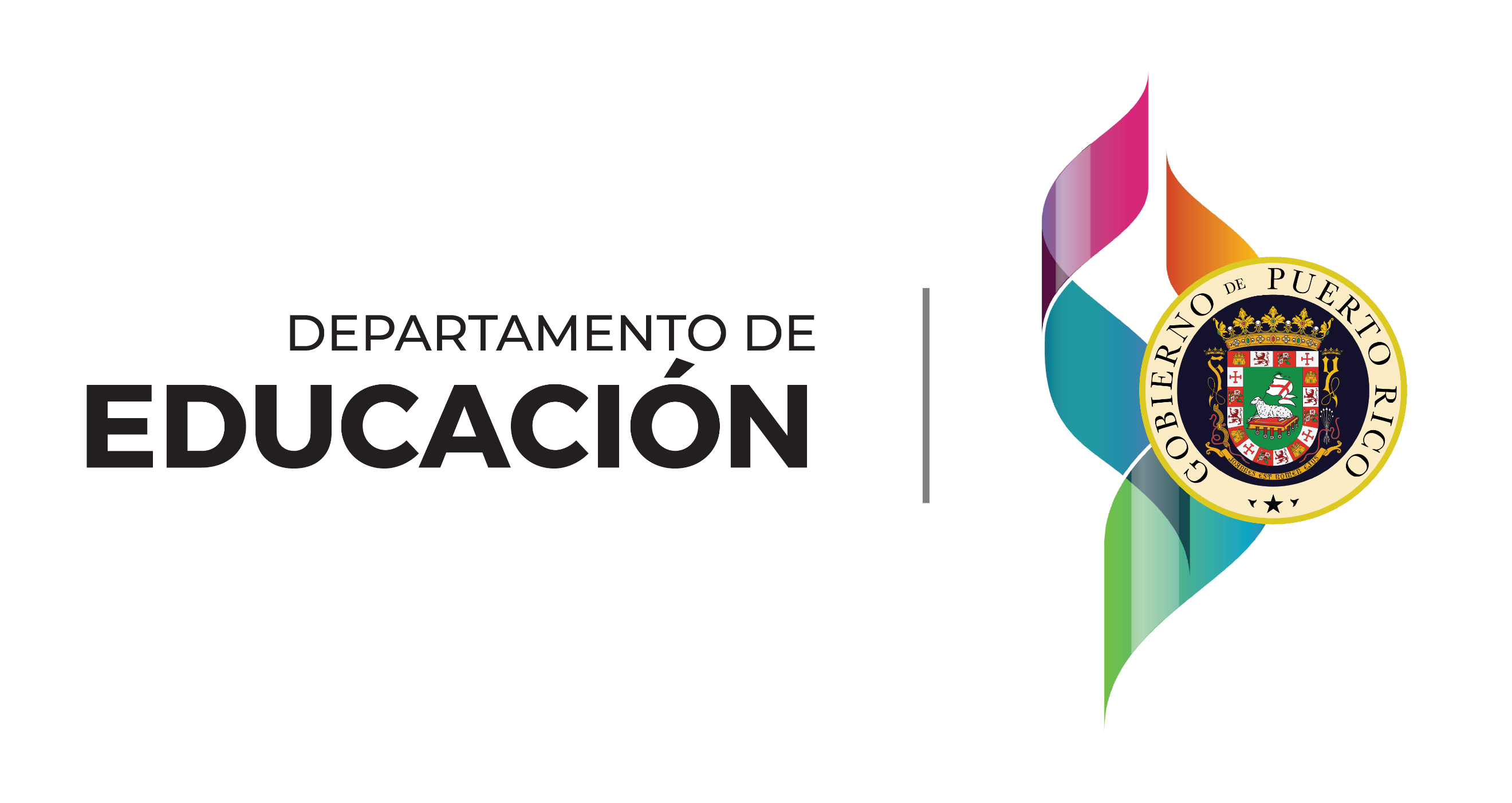 Rev. 21 de octubre de 2021
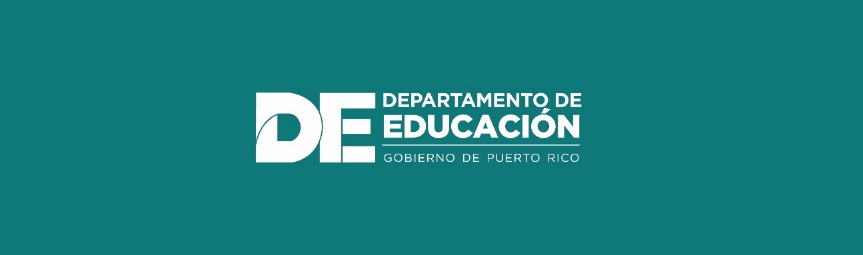 PROGRAMA DE ASISTENCIA DE EMERGENCIA PARA ESCUELAS PRIVADAS (EANS, POR SUS SIGLAS EN INGLÉS) 

BAJO LA LEY DEL PLAN DE RESCATE ESTADOUNIDENSE DE 2021 (ARP ACT)
PROPÓSITO Y OBJETIVO
El propósito de esta presentación es proporcionar información sobre el Programa de Asistencia de Emergencia para Escuelas Privadas (EANS, por sus siglas en inglés) autorizado por la Ley de Ayuda Suplementaria de Respuesta y Alivio del Coronavirus (CRRSA Act), al cual se le aprobó una segunda ronda por la Ley del Plan de Rescate Estadounidense de 2021 (ARP Act, por sus siglas en inglés).
El objetivo de esta diapositiva es proporcionar a las partes interesadas un entendimiento de los fondos de ARP EANS, los requisitos para participar de los fondos, y los procesos que el DEPR utilizará para administrar estos fondos.
Como nota aclaratoria la información brindada en esta presentación será relacionada a los fondos recibidos bajo la Ley ARP, los cuales llamaremos “EANS 2”.
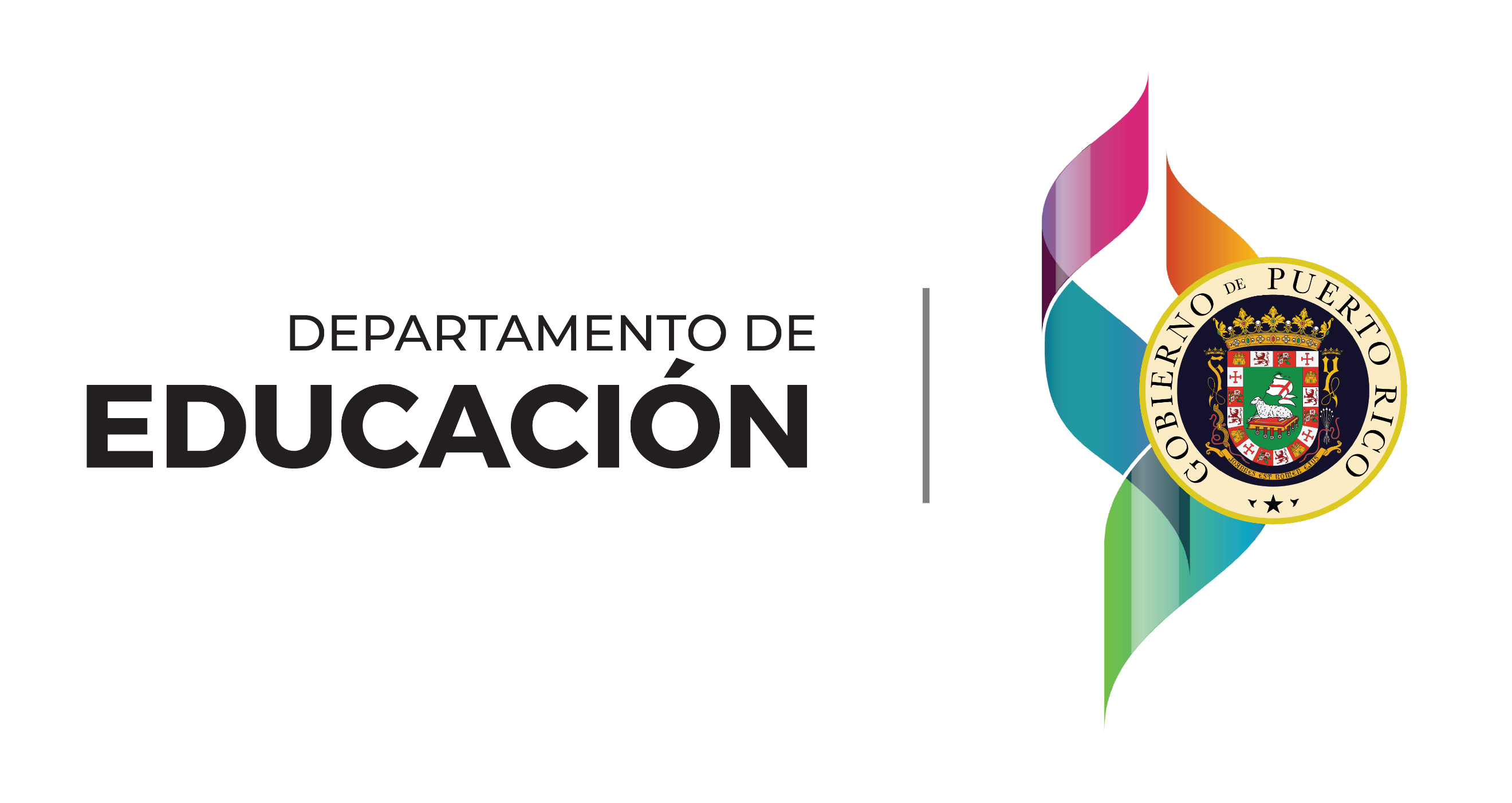 PROGRAMA EANS – LEY ARP
El Departamento de Educación de Puerto Rico (DEPR) recibió una subvención federal bajo el programa Emergency Assistance to Non-Public Schools (EANS) por la cantidad de $104,161,180, el 28 de junio de 2021, como parte de la Ley de Ayuda Suplementaria de Respuesta y Alivio del Coronavirus (CRRSA Act).
La Ley del Plan de Rescate Estadounidense de 2021 (ARP Act), aprobada el 11 de marzo de 2021, aprobó el programa EANS y el 24 de septiembre de 2021 el DEPR recibió una subvención federal adicional por la cantidad de $104,193,482.
El programa ha sido  creado con el propósito de brindar servicios o asistencia a las  escuelas privadas elegibles para manejar las interrupciones educativas causadas por la emergencia del COVID-19.
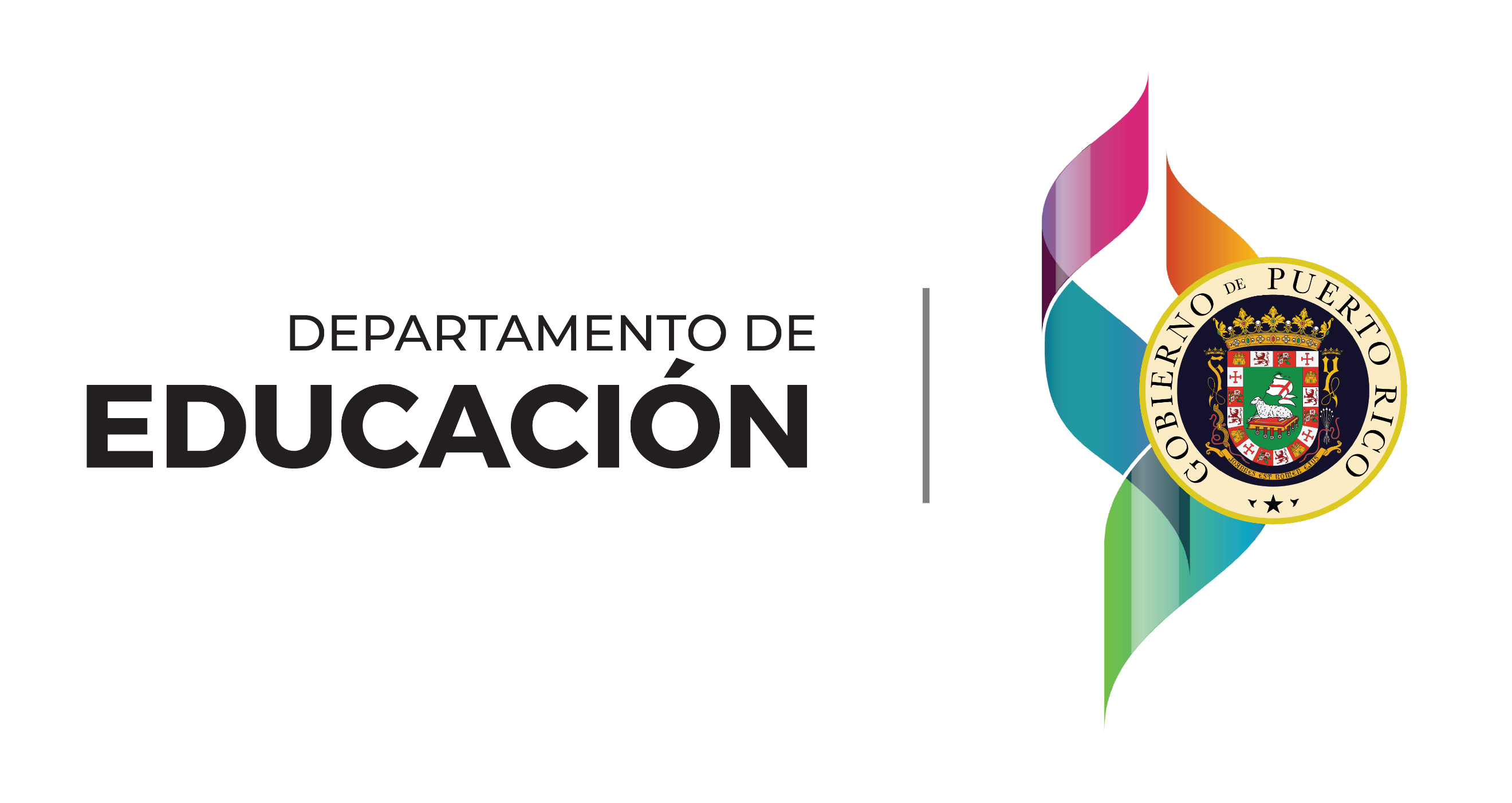 PROGRAMA EANS - LEY ARP
Los requisitos de “EANS 2” son los mismos que los de la sección 312 (d) de la Ley CRRSA, con las siguiente dos excepciones: 
el DEPR solo puede proporcionar servicios o asistencia bajo “EANS 2” a escuelas privadas cuya matricula incluya un porcentaje significativo de estudiantes de bajos ingresos y sean los más afectados por el COVID-19 y 
el DEPR no puede utilizar los fondos de “EANS 2” para proporcionar reembolsos a ninguna escuela privada por los costos incurridos para cubrir el impacto de la emergencia COVID-19.
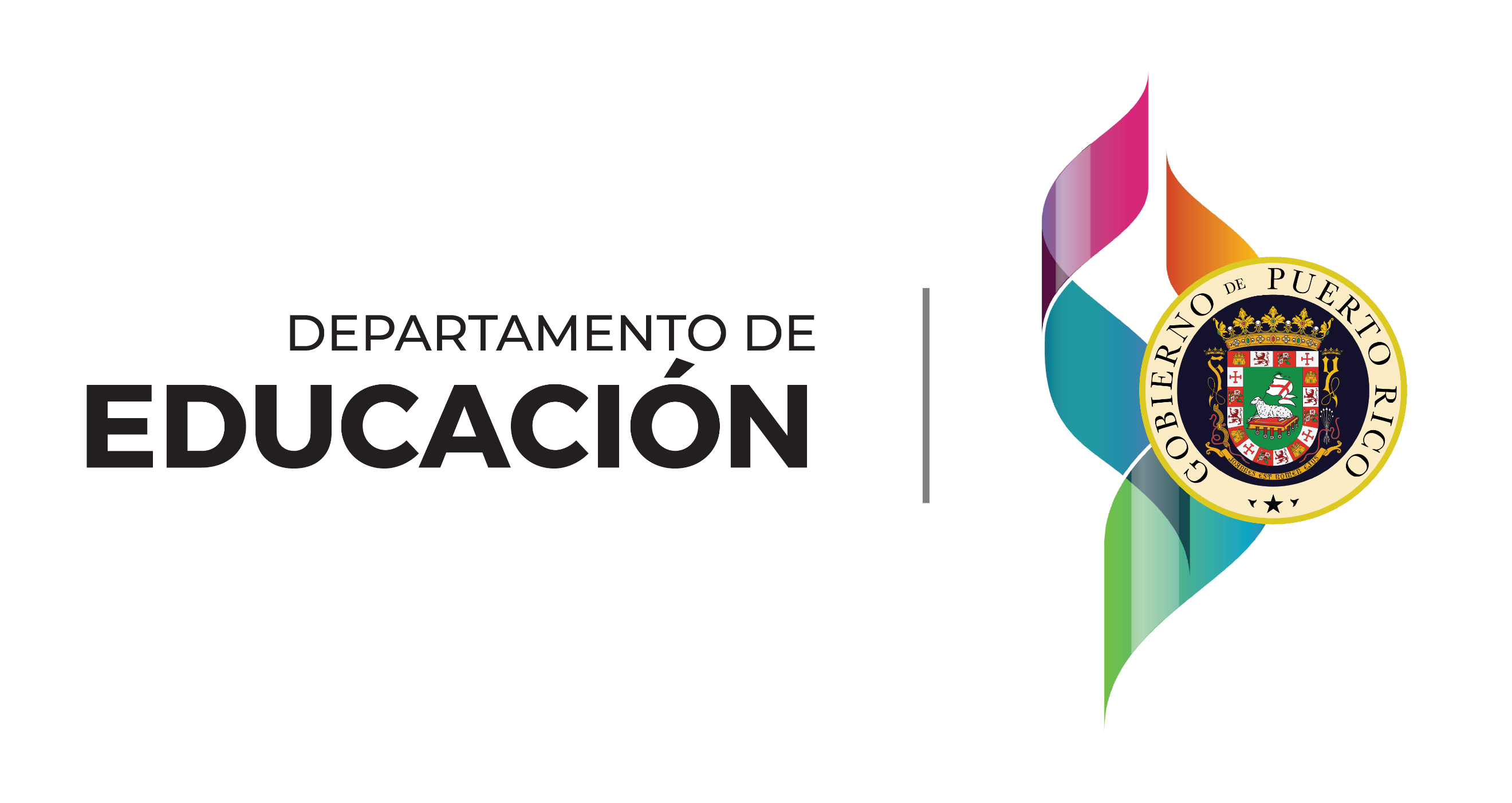 CRITERIOS DE ELEGIBILIDAD
Para propósitos del programa “EANS 2” , una escuela privada elegible es una escuela primaria o secundaria (K-12mo) que:
Es una escuela sin fines de lucro.
Está acreditada, autorizada o de otro modo opera de acuerdo con la ley estatal.
Existía y operaba antes del 13 de marzo de 2020. 
No solicitó, ni recibió, ni recibirá un préstamo bajo el Programa de Protección de Cheques de Pago (Paycheck Protection Program, PPP) en o después del 27 de diciembre de 2020.
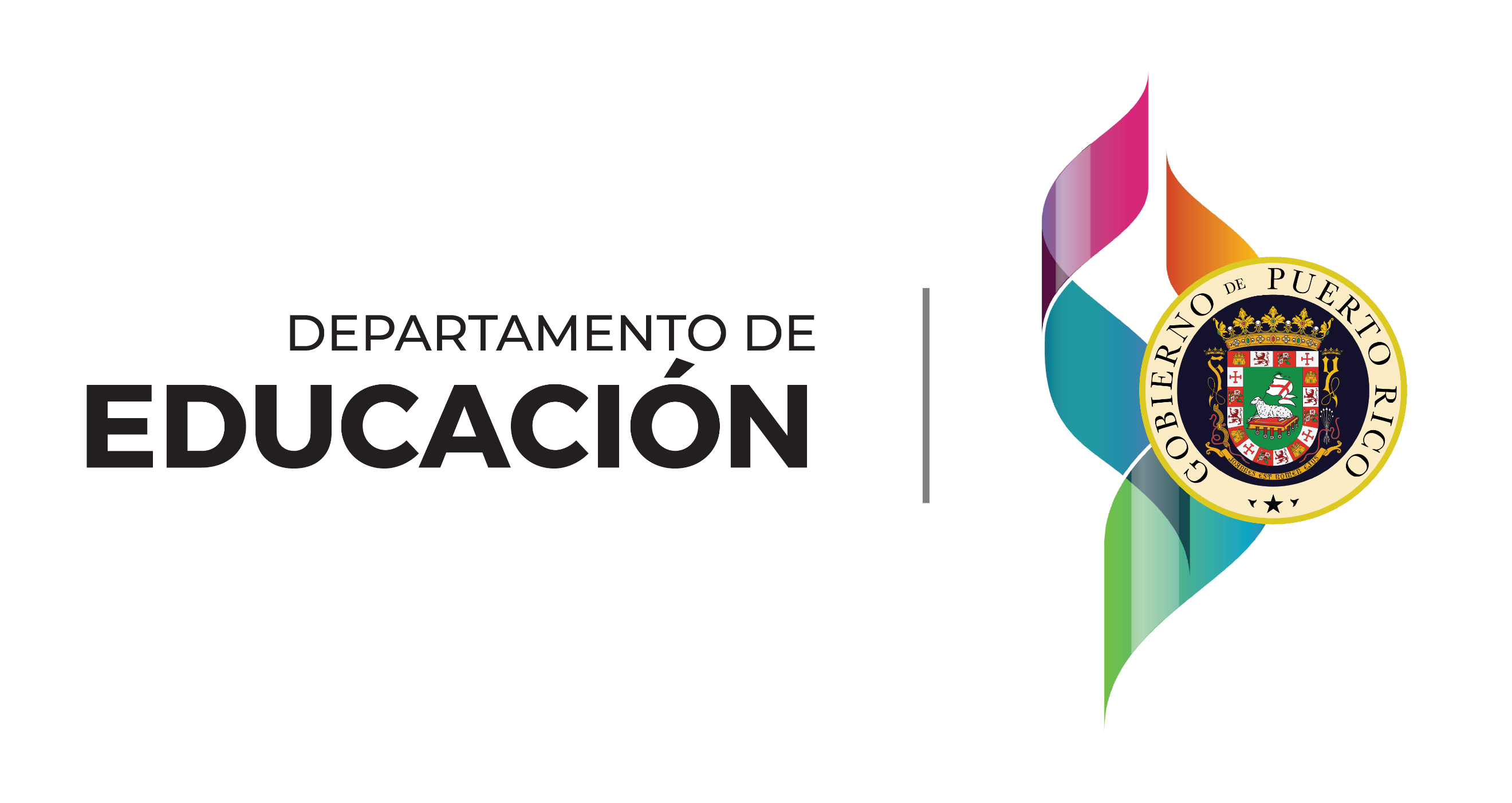 DATOS REQUERIDOS
Como mínimo, el DEPR debe solicitar la siguiente información de una escuela privada elegible:
El número y porcentaje de estudiantes de familias de bajos ingresos matriculados en la escuela privada en el año escolar 2019-2020.
Información sobre el impacto de COVID-19 en la escuela privada para que el DEPR pueda priorizar apropiadamente la provisión de servicios y asistencia.
Una descripción de los servicios de emergencia o asistencia que la escuela privada solicita que sea proporcionada por el DEPR y como los mismos ayudan en el proceso de recuperación de los procesos educativos causados por dicho evento. 
Si la escuela privada recibió un préstamo garantizado por el PPP de la Asociación de Pequeñas Empresas antes del 27 de diciembre de 2020, y el monto de dicho préstamo recibido.
Una garantía de que la escuela privada no solicitó ni recibirá un préstamo PPP el 27 de diciembre de 2020 o después.
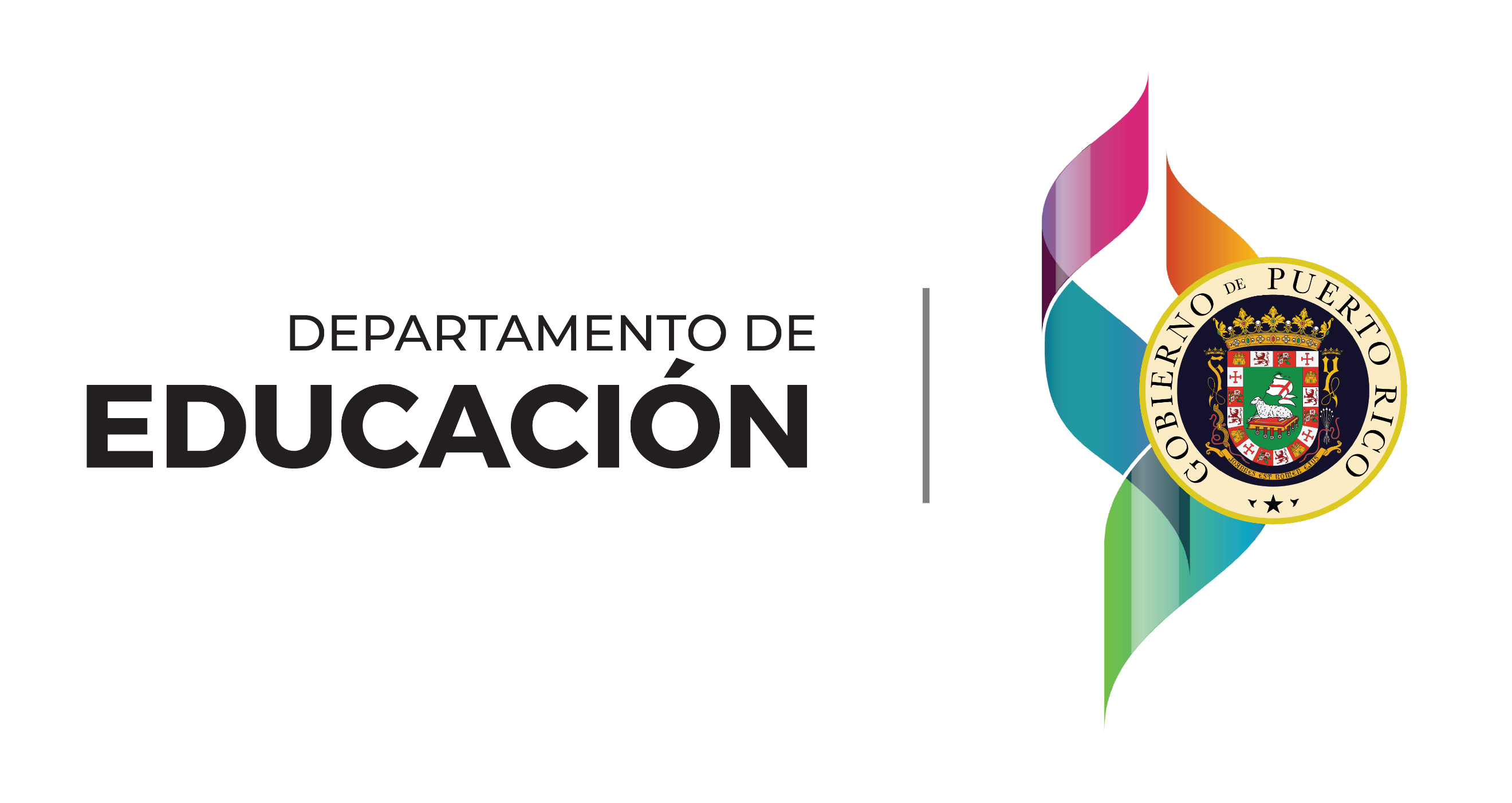 DOCUMENTOS REQUERIDOS
Debe incluir junto con su solicitud los siguientes documentos:
Certificado de Good Standing o Certificación de Existencia vigente
Registro de Educación Básica vigente
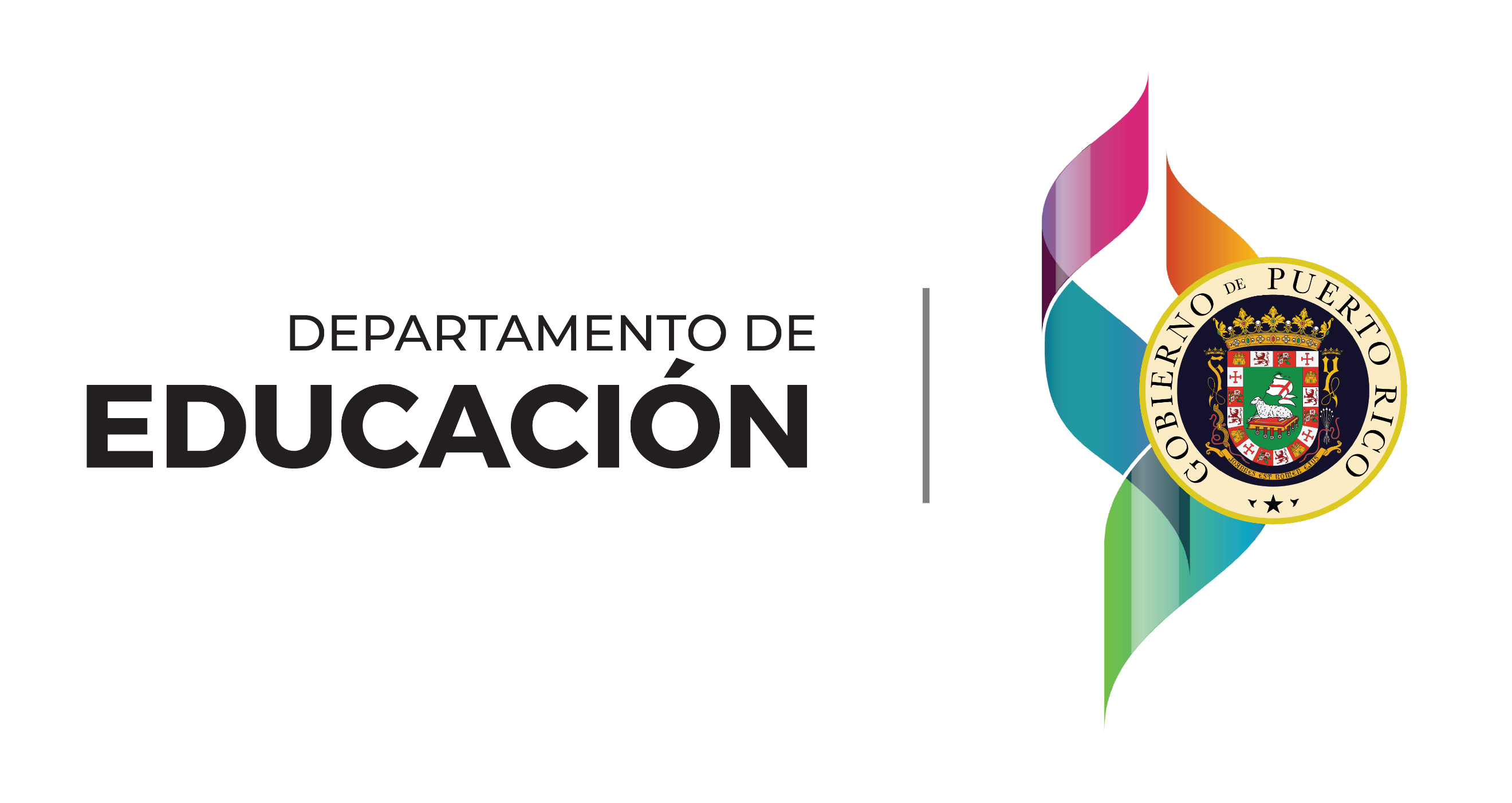 SERVICIOS Y ASISTENCIA
Una escuela privada puede solicitar recibir servicios y asistencia del DEPR o sus contratistas para atender las interrupciones educativas resultantes de COVID-19 para:
Suministros para higienizar, desinfectar y limpiar las instalaciones escolares
Equipo de Protección Personal (EPP)
Mejorar los sistemas de ventilación, incluyendo ventanas y/o sistemas de purificación de aire portátiles
Capacitación y desarrollo profesional para el personal escolar sobre los procesos de desinfección, el uso del EPP y sobre como minimizar la propagación del COVID-19 y otras enfermedades infecciosas.
Barreras físicas para facilitar el distanciamiento social
Otros materiales, suministros y/o equipos recomendados por el CDC para la reapertura y operación de las escuelas, para mantener de manera efectiva la salud y seguridad de los estudiantes y del personal escolar.
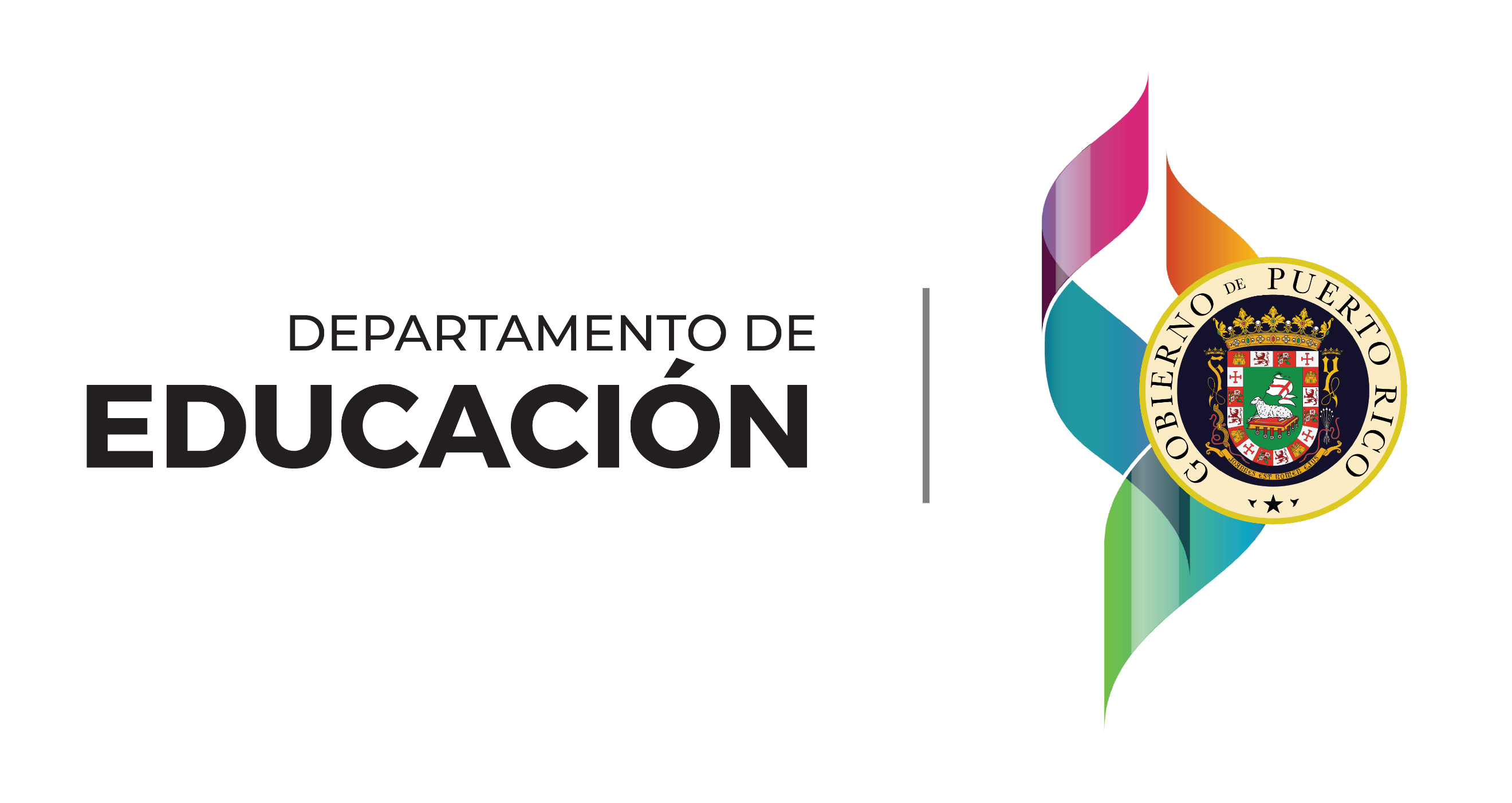 SERVICIOS Y ASISTENCIA
Ampliar la capacidad para realizar pruebas de coronavirus para monitorear y suprimir el virus de manera efectiva.
Tecnología Educativa (que incluye hardware, software, conectividad, tecnología de asistencia y equipo de adaptación) para ayudar a los estudiantes, maestros y otro personal con el aprendizaje remoto o híbrido.
Redesarrollo de planes educativos para el aprendizaje remoto o híbrido o para atender la pérdida de aprendizaje 
Arrendamiento de sitios o espacios para asegurar el distanciamiento social 
Costos de transportación razonables
Crear y/o mantener servicios educativos y de apoyo o asistencia para el aprendizaje remoto o híbrido de los estudiantes o para abordar la pérdida de aprendizaje en estos.
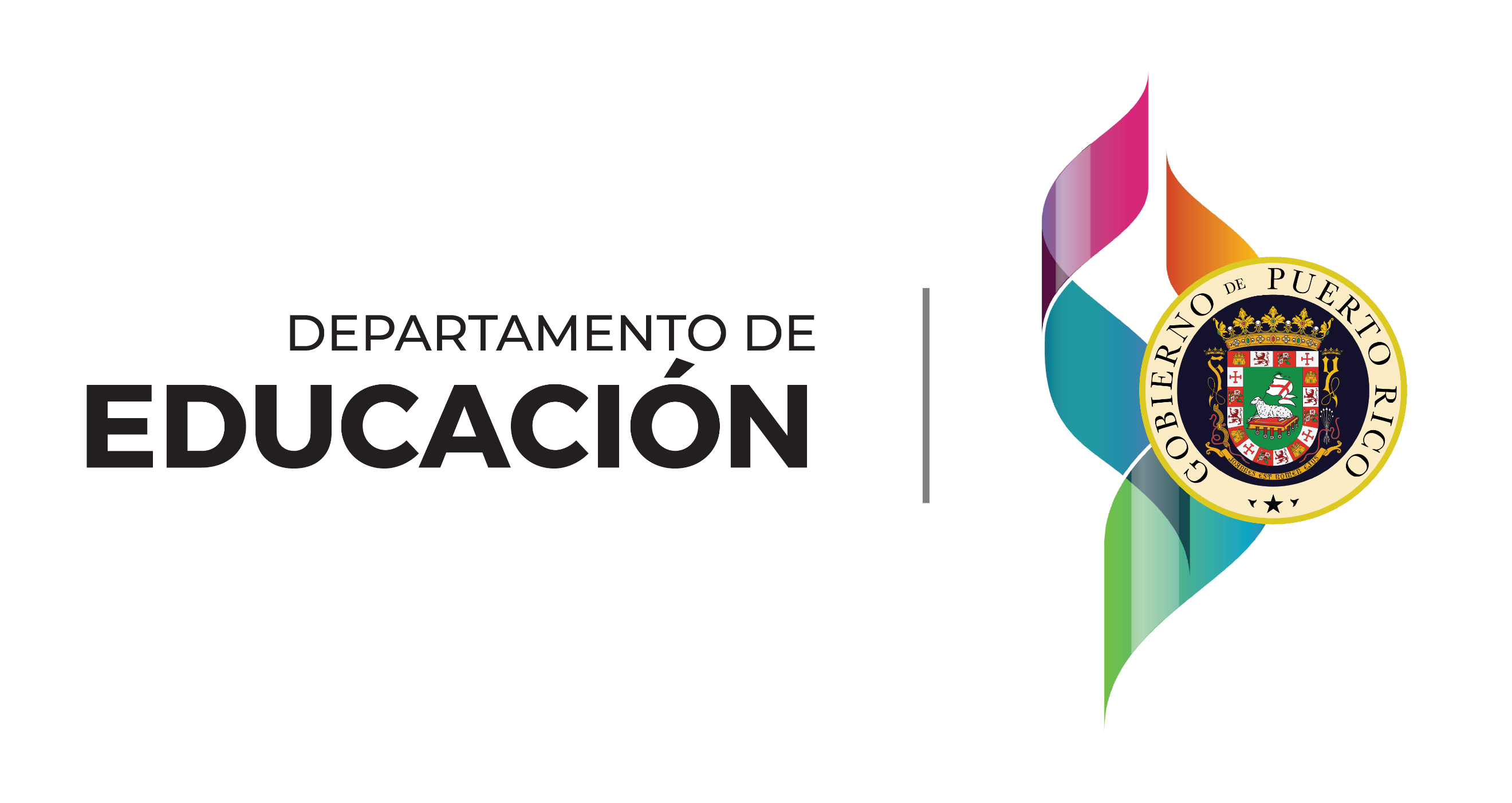 FECHA LÍMITE Y OTROS ASUNTOS
Tienen hasta las 11:59 p.m. del 8 de noviembre de 2021 para enviar la solicitud completada junto con la evidencia requerida al siguiente email: eans2@de.pr.gov.
Las solicitudes incompletas y las solicitudes enviadas después de la fecha límite no serán consideradas.
El DEPR tendrá 30 días a partir del recibo de su solicitud para emitir una determinación al respecto. 
La obligación de los fondos “EANS 2” debe ser a más tardar seis meses después de recibir los fondos. 
e servicios equitativos en el DEPR, favor acompañe copia de su certificación del Departamento de Estado vigente con esta solicitud.
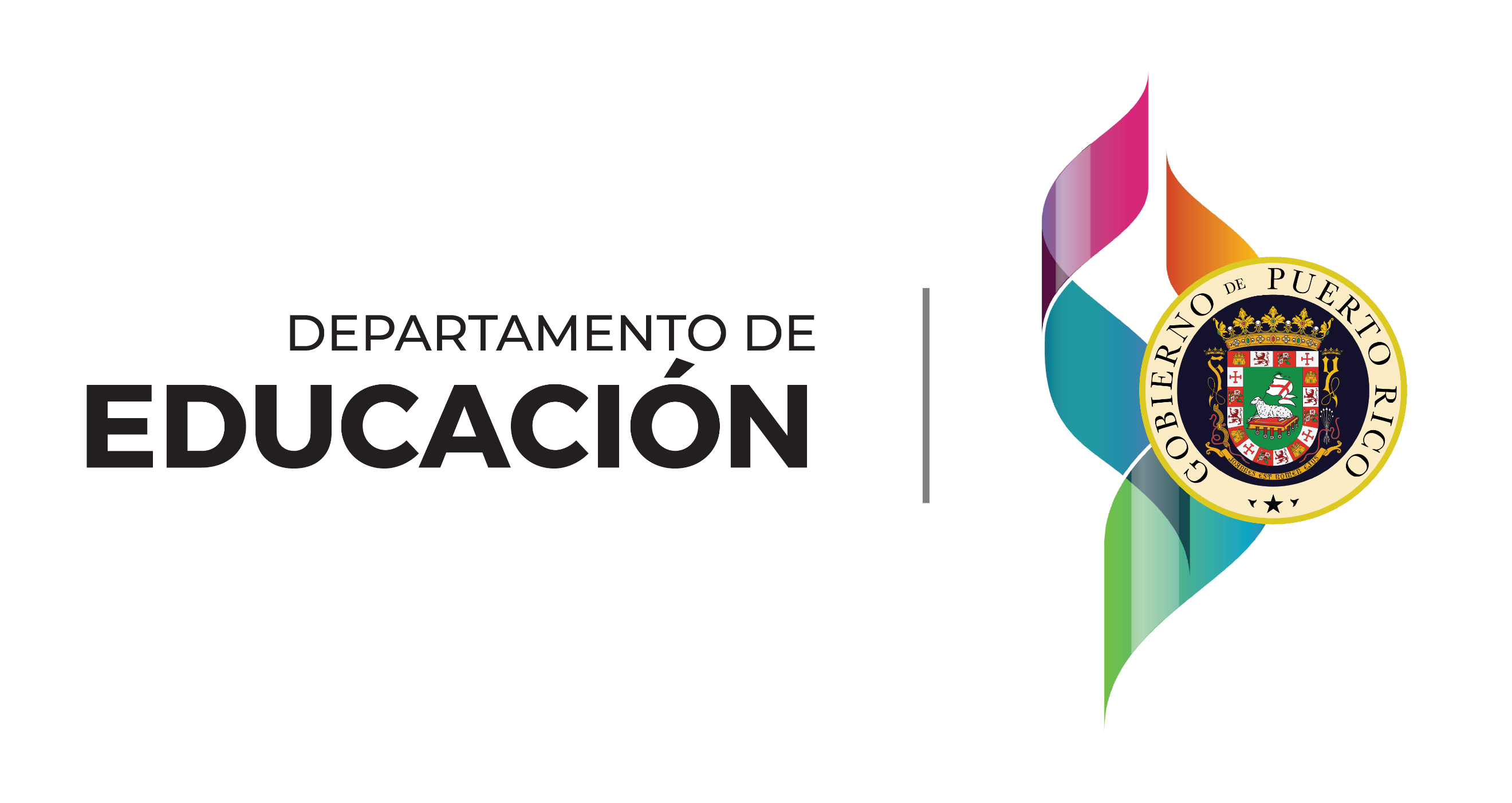 OTROS ASUNTOS
Si la escuela solicitó y/o recibió fondos del Programa EANS 1, bajo la ley CRRSA y desea participar de los fondos “EANS 2”, se les requiere llenar nuevamente la solicitud y enviar todos los documentos requeridos.
Tenga en cuenta que los reembolsos no están permitidos bajo “EANS 2” para ninguna escuela privada.
Los bienes y/o servicios solicitados serán para fines seculares, neutrales y no ideológicos. (Los fondos federales no puedan ser utilizados para promover aspectos religiosos)
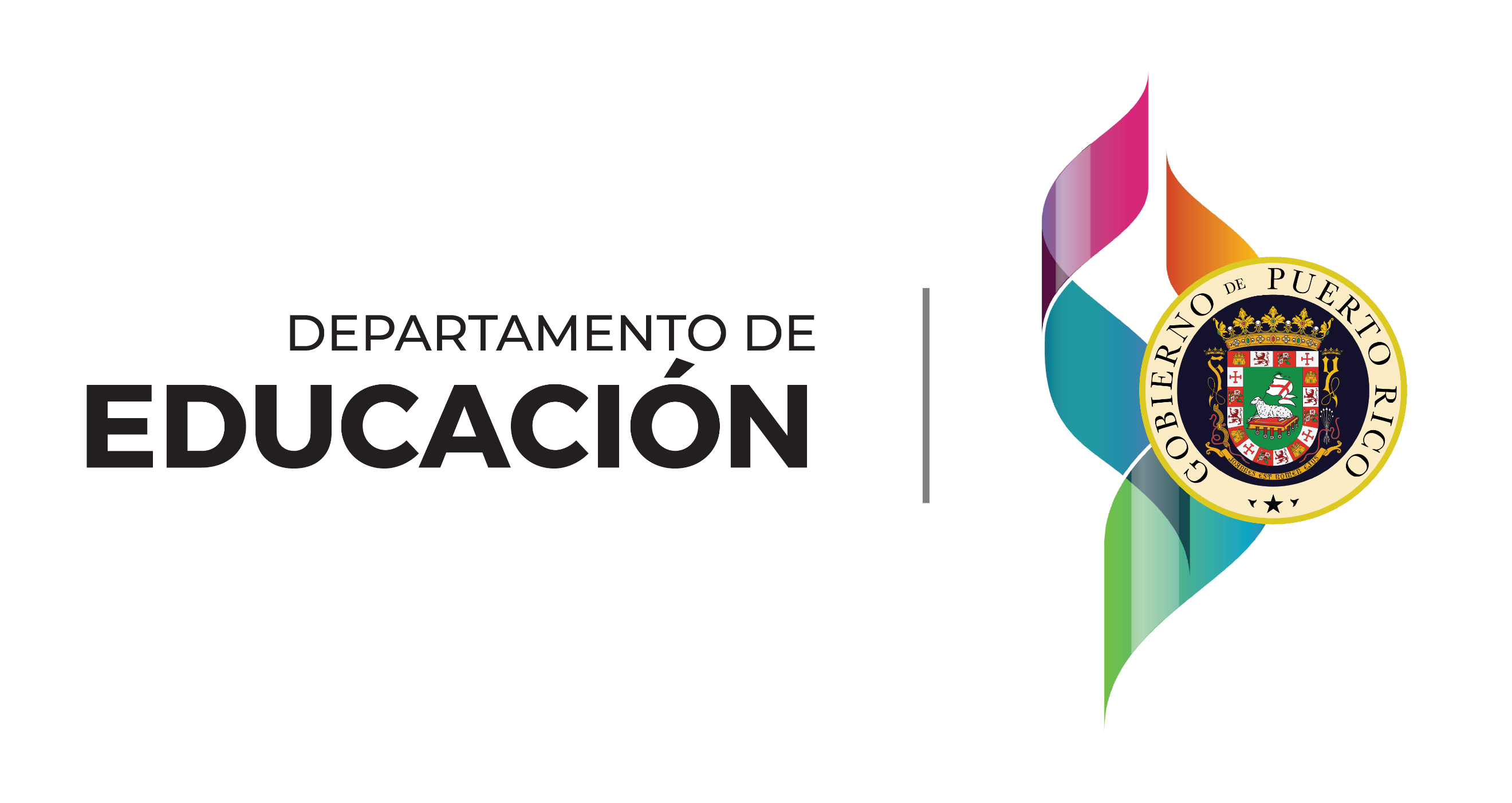 PREGUNTAS FRECUENTES
Si una escuela privada solicita y recibe fondos bajo el préstamo PPP en o después del 27 de diciembre de 2020, y estos fondos son utilizados exclusivamente para nómina y otros gastos no permisibles bajo el programa EANS, ¿se considera elegible?vige
No. La escuela privada no es elegible si recibió un préstamo PPP en o después del 27 de diciembre de 2020, independientemente de cómo se hayan utilizado los fondos del préstamo.
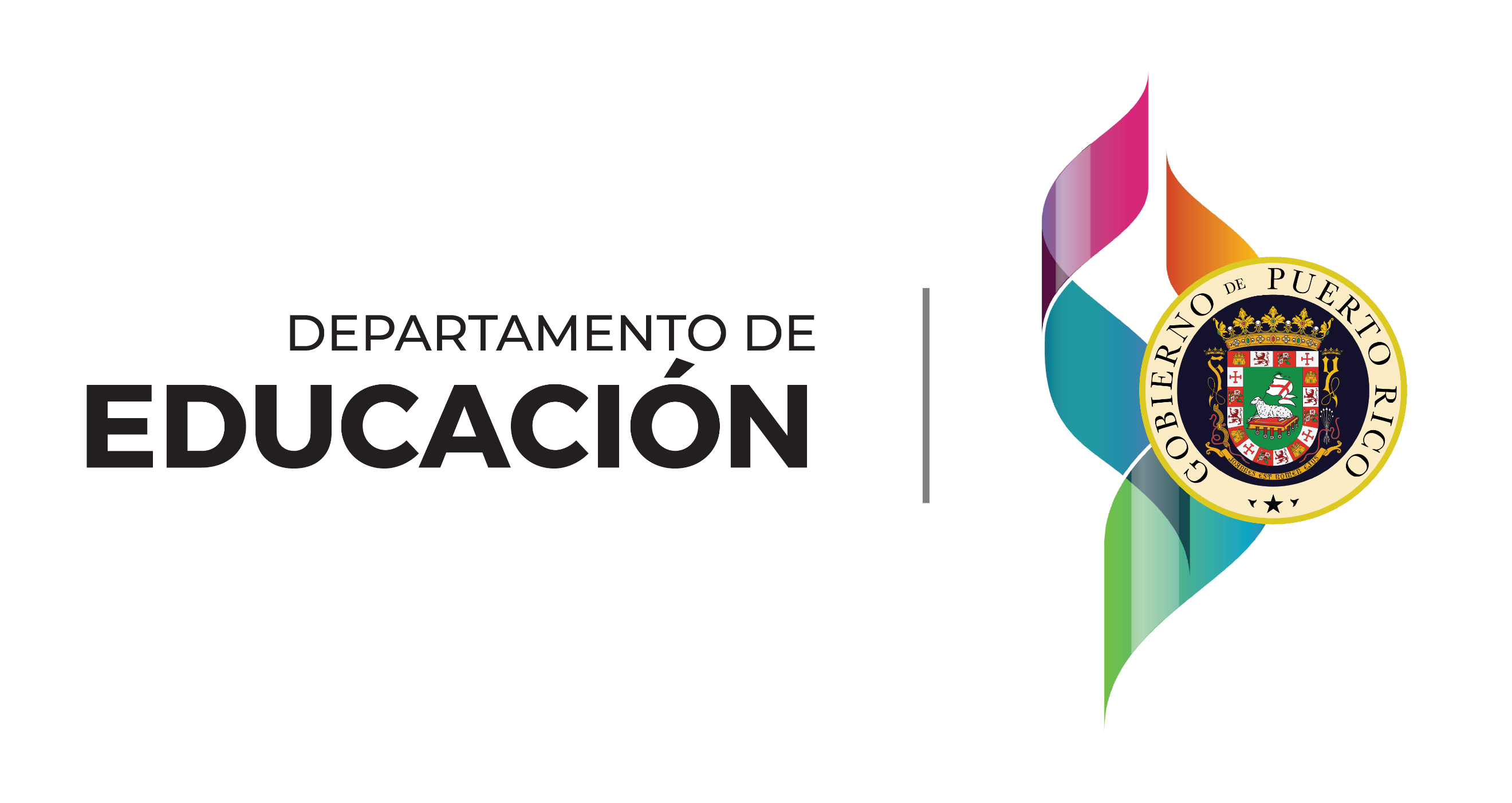 PREGUNTAS FRECUENTES
Si una escuela privada solicitó un préstamo PPP después del 27 de diciembre de 2020 pero la misma fue denegada, ¿se considera elegible?vig
Si. La escuela privada que aplicó para un préstamo PPP pero no recibió  los fondos puede solicitar y recibir asistencia bajo el programa EANS 2.
Si una escuela privada recibió fondos bajo el préstamo PPP antes del 27 de diciembre de 2020, ¿se considera elegible?vig
Si. La escuela privada puede solicitar y recibir asistencia bajo el programa EANS 2.
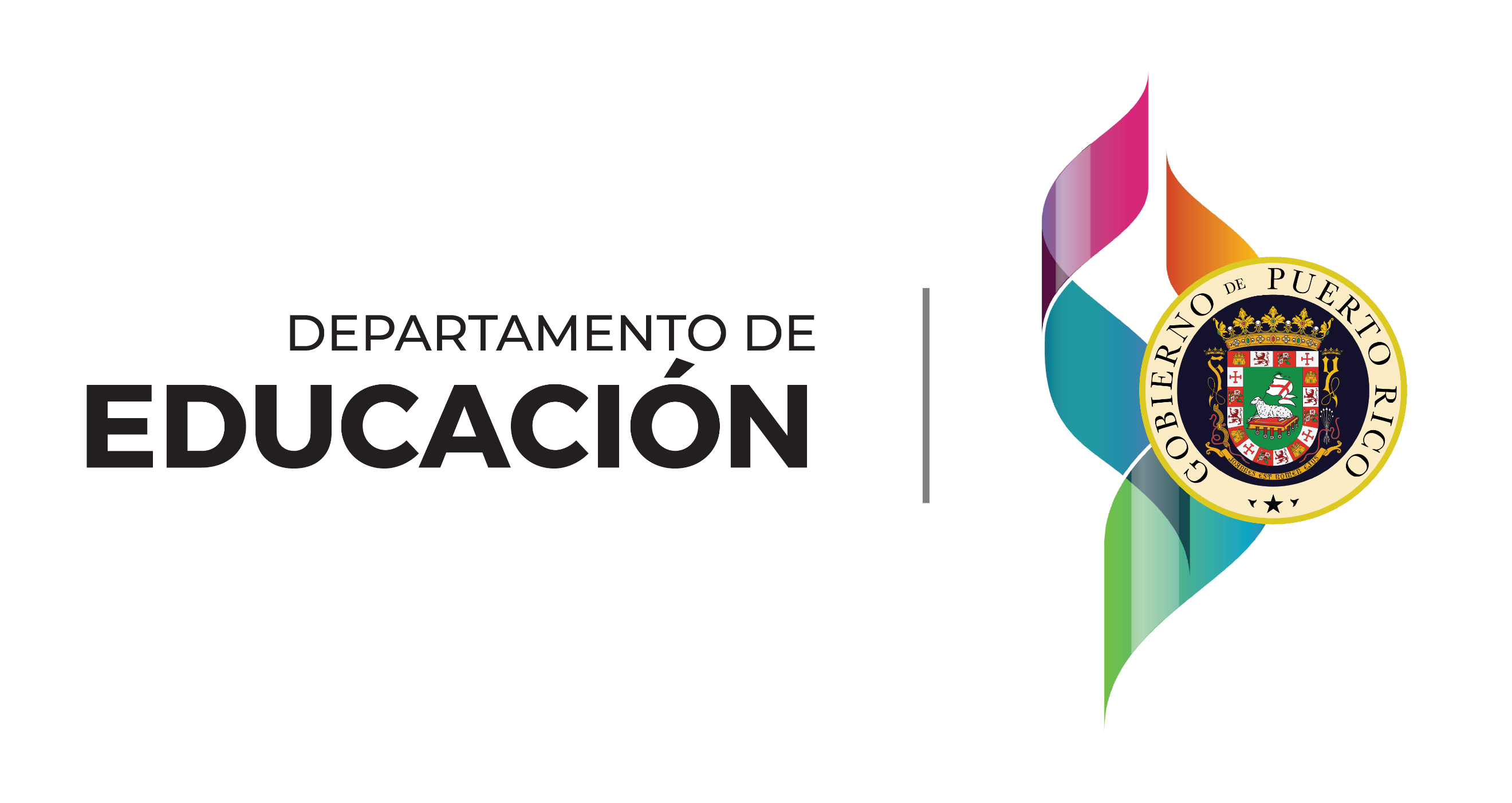 INFORMACIÓN ADICIONAL
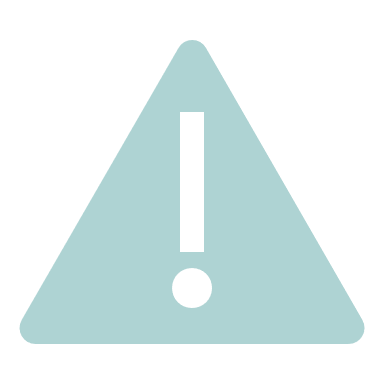 Les exhortamos que visiten la página web del Departamento de Educación Federal para el Programa antes mencionado en la siguiente dirección electrónica: https://oese.ed.gov/offices/american-rescue-plan/american-rescue-plan-emergency-assistance-to-non-public-schools/ y que estudien la guía publicada: Frequently Asked Questions de 17 de septiembre de 2021 incluida en este enlace, para ver el detalle de los requisitos y actividades permitidas bajo EANS, entre otros datos.
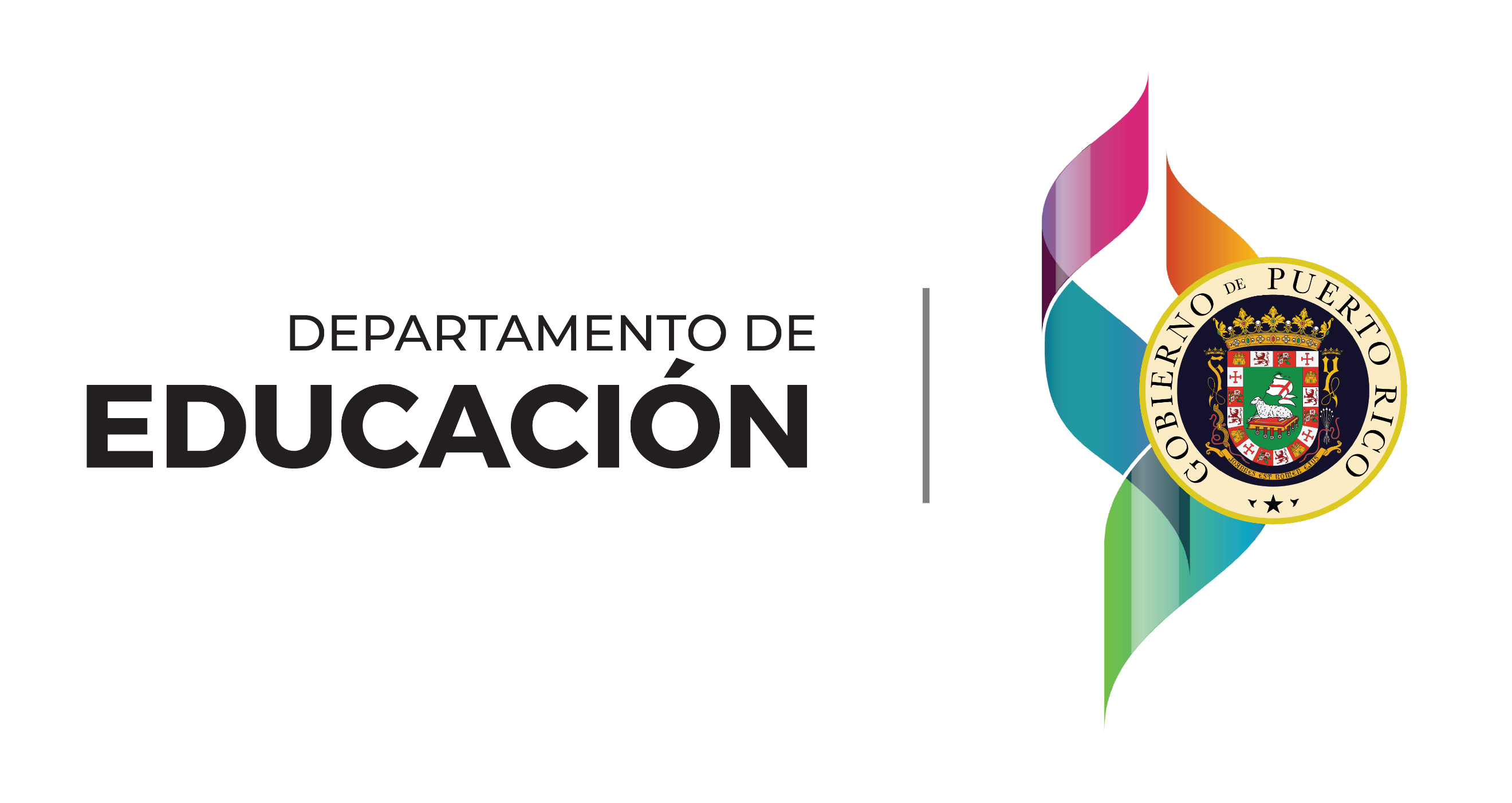 PREGUNTAS
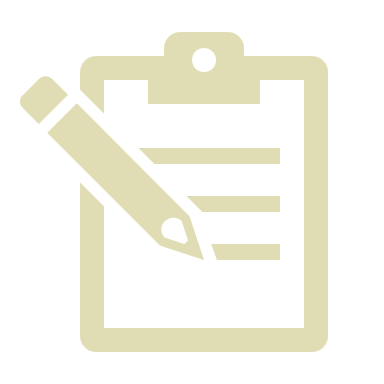 Preguntas sobre el programa deben ser dirigidas al siguiente correo electrónico: 
eans2@de.pr.gov
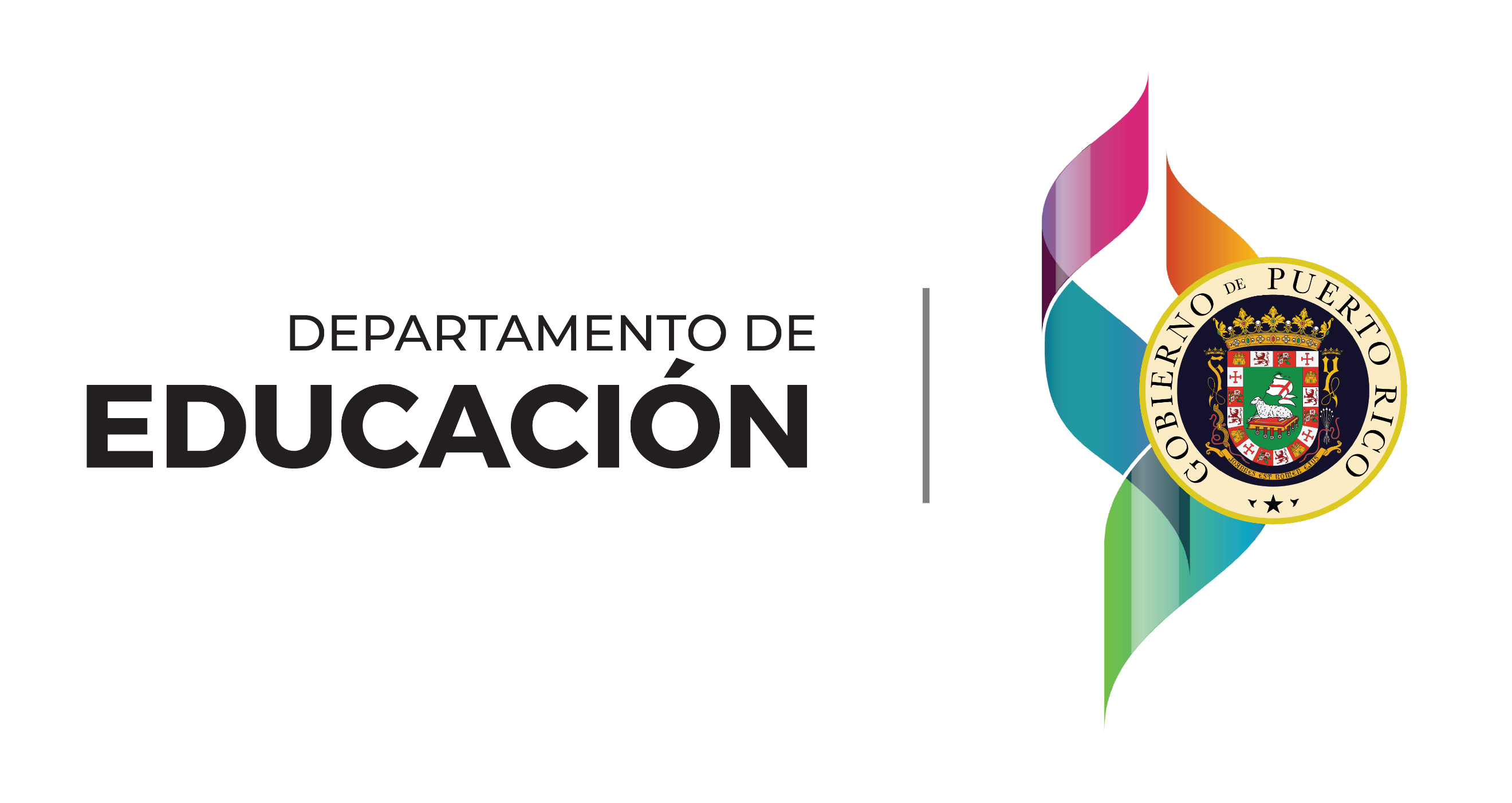